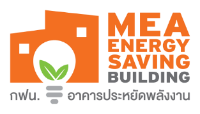 ปัญหาอุปสรรค และข้อแนะนำ
อนนต์ ช่วยเกิด
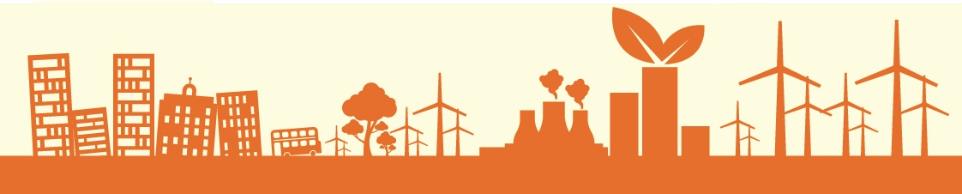 1
โครงการส่งเสริมการปรับปรุงประสิทธิภาพการใช้พลังงานในอาคารMEA Energy Saving Building
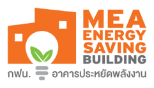 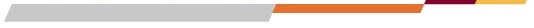 อุปกรณ์ที่จะตรวจวัดไม่สามารถเดินหรือทำงานได้
	- ไม่มี load หรือ เป็น load ที่ไม่ได้ใช้งานจริง

2. เครื่องมือในการตรวจวัดไม่พร้อม
	- ขาดเครื่องมือในการตรวจวัด

3. การเข้าถึงพื้นที่การตรวจวัด
	- การติดตั้งไม่เอื้ออำนวยต่อการตรวจวัด: แคบ, พื้นที่จำกัด
	- มีการต่อใช้งานร่วมกับวงจรอื่นๆ
2
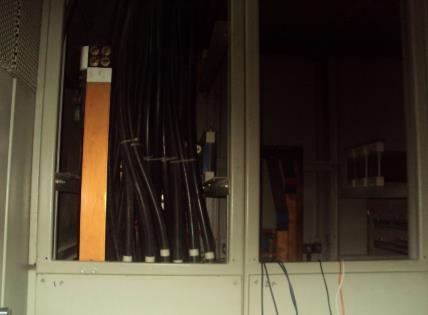 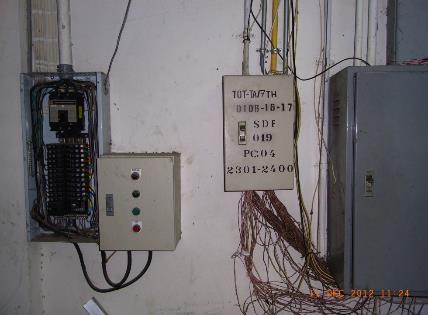 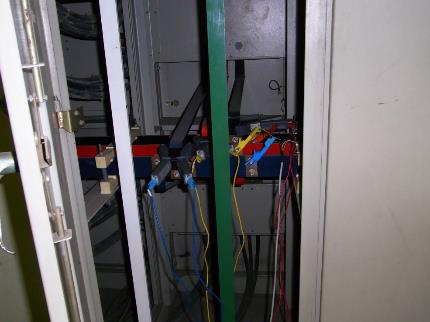 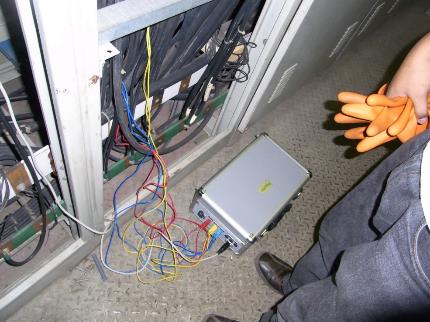 3
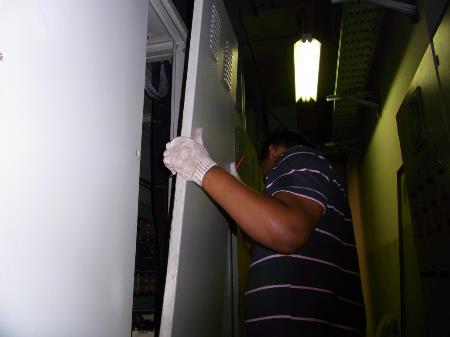 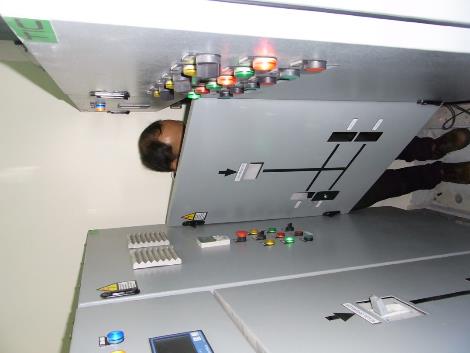 4